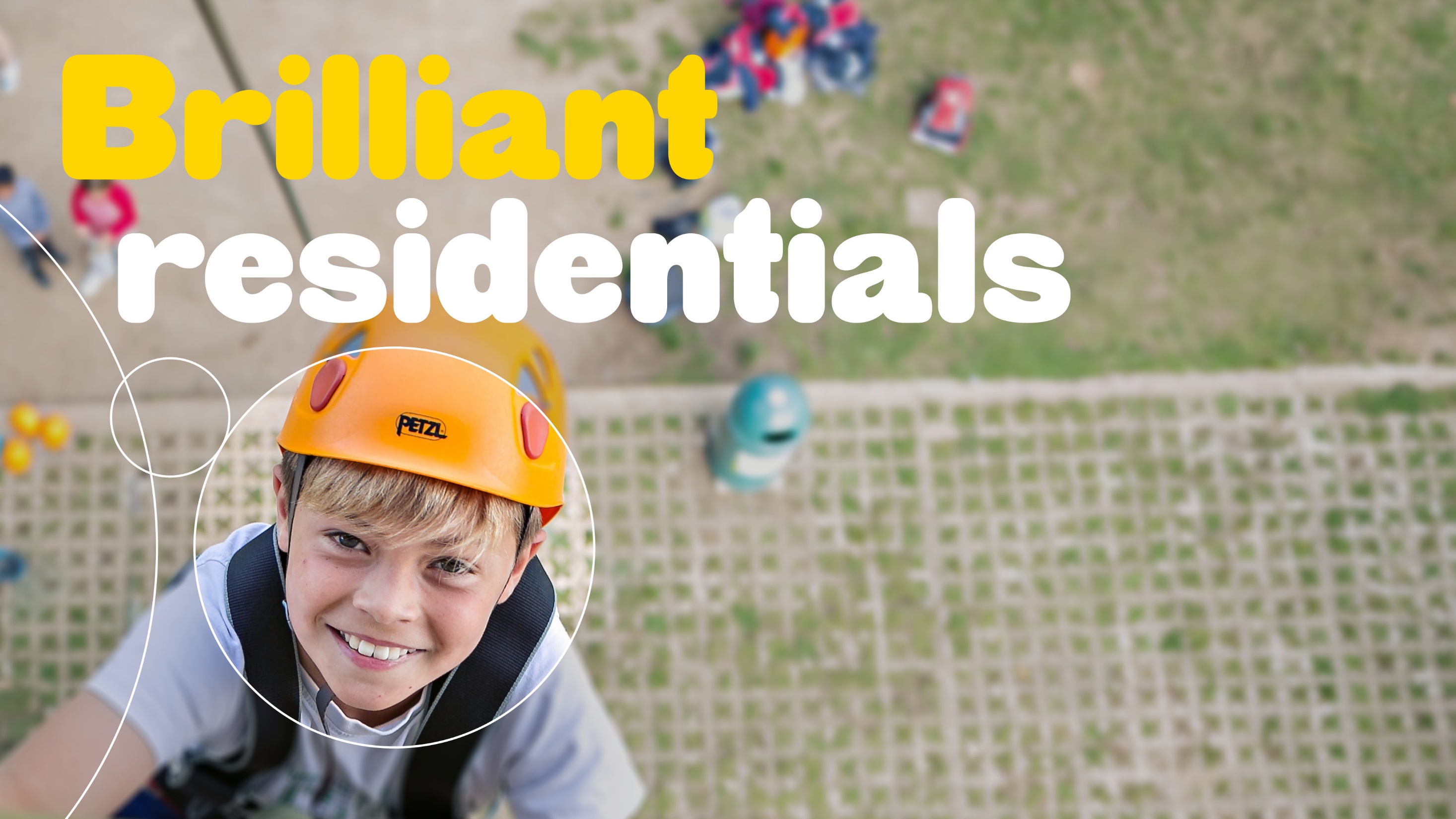 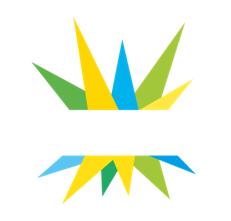 An educational adventure to remember!

Location: Dukeshouse Wood, Northumberland 
Date: 00/00/0000
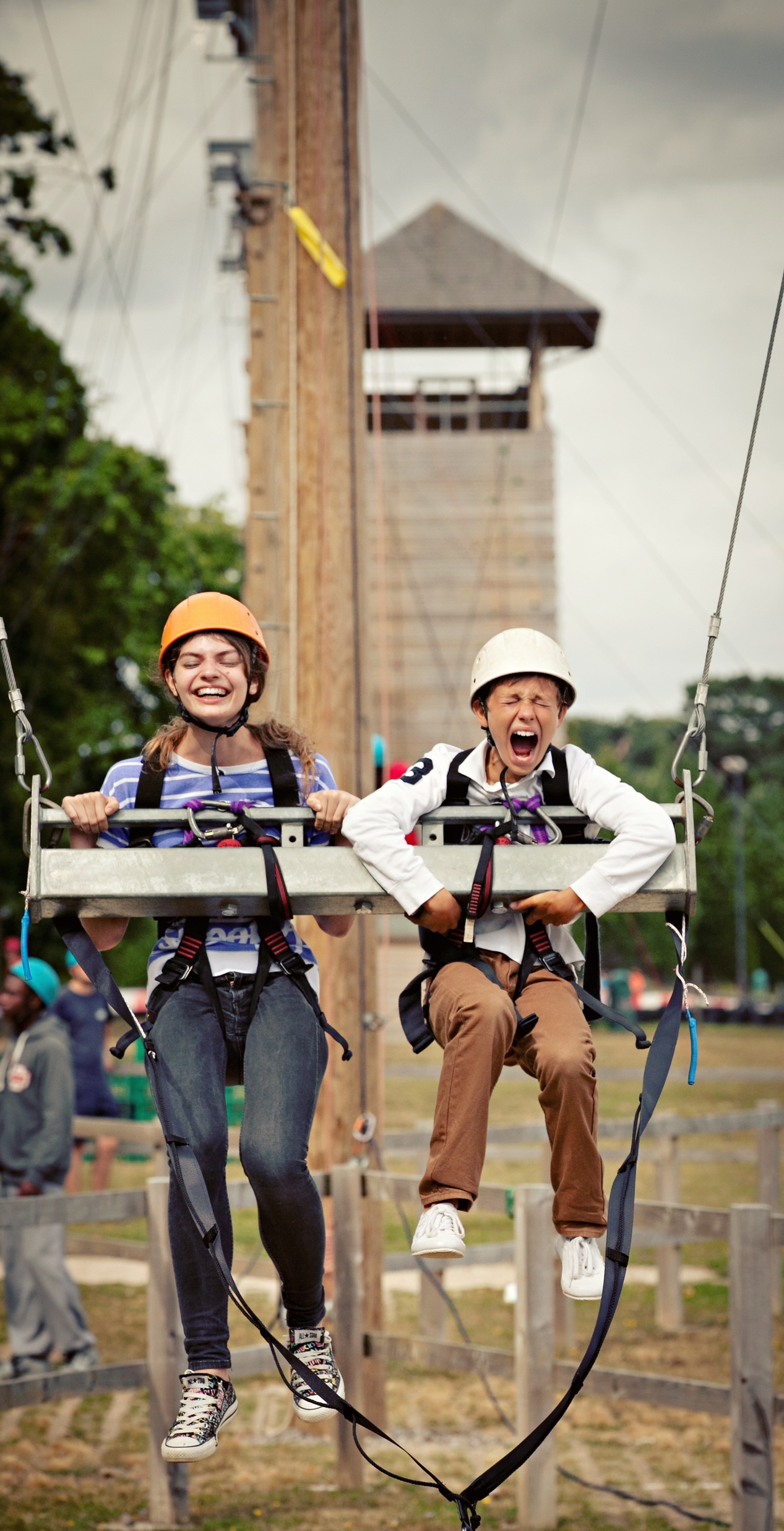 What’s coming up..

Introduction to Kingswood 
Your centre
Benefits of Outdoor learning
Learning Outcomes 
Sleeping and eating 
Your programme options 
Your centre team 
Safety and wellbeing
Introduction to Kingswood 

A trip to Kingswood is a life changing adventure. For over 35 years, our transformative school trips have encouraged primary school pupils to build confidence and resilience by taking on fun challenges.

Each year over 175,000 young people visit Kingswood to experience exciting activities, from archery to zipwire, and they go home with so much more. They leave with the feeling that they can achieve their goals, and it’s wonderful to see the most uncertain pupils becoming the most enthusiastic. 

We provide the perfect environment to develop positive mind-sets, improve well-being and encourage self-belief, plus there is always lots of laughter.
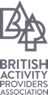 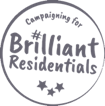 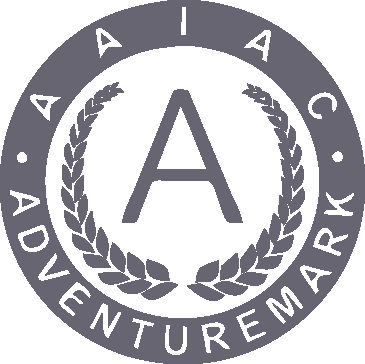 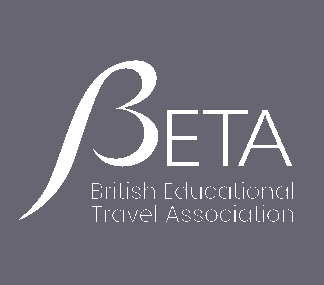 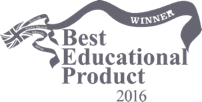 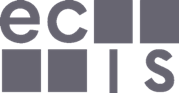 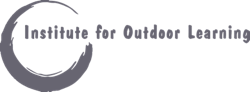 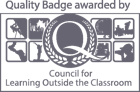 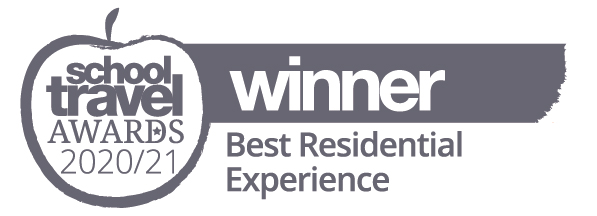 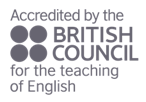 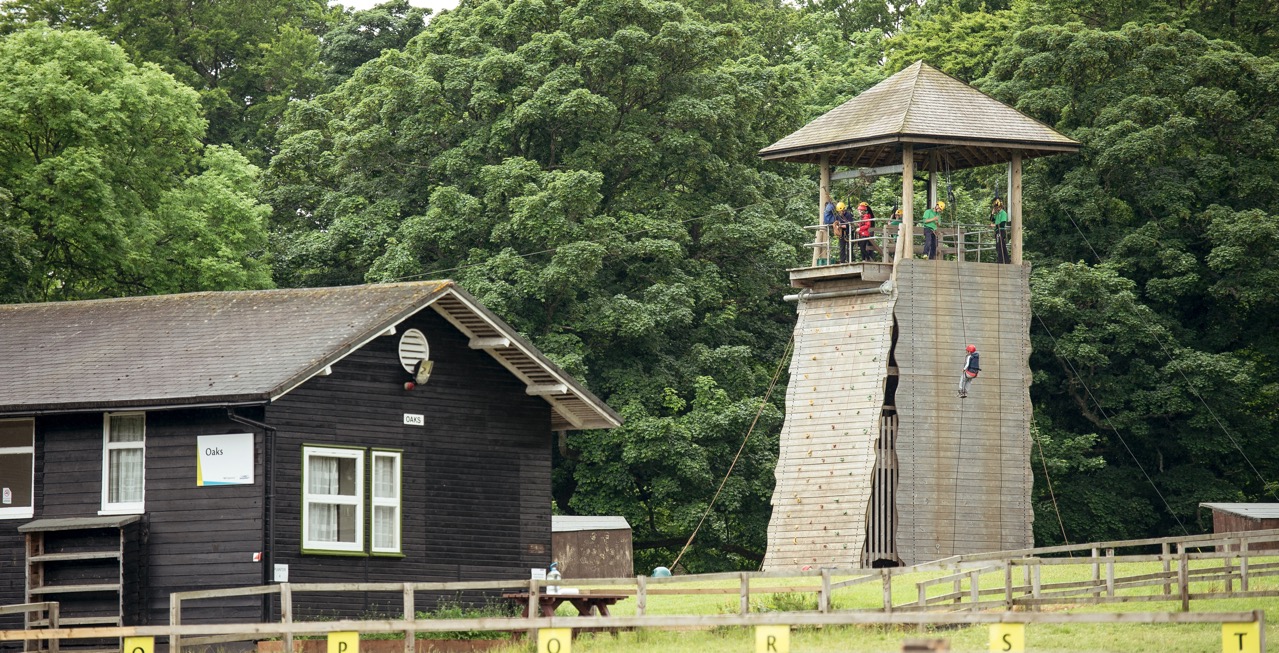 Welcome to
Dukeshouse Wood

Fellside, Hexham, Northumberland, NE46 1TP
Your centre

A popular choice for Scottish and English schools and groups, Dukeshouse Wood is situated on a beautiful fell side just outside the leafy suburbs of Hexham, close to Newcastle and the Scottish Borders.

The 18 acre activity park in an area of unspoilt countryside houses exciting adventure activities such as zipwire, outdoor laser, Jacob’s ladder, an outdoor climbing and abseiling tower. When the weather is not so favourable, the centre also has a 8000 sq ft all weather barn, housing indoor climbing, a laser arena and computer lab facilities.
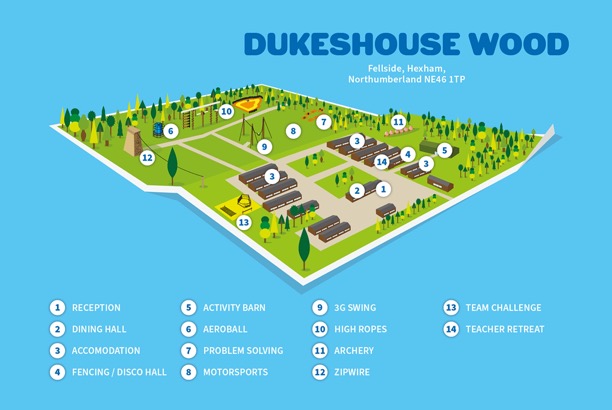 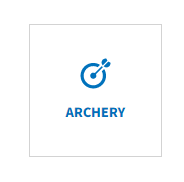 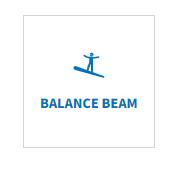 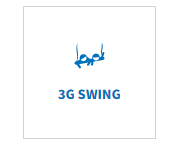 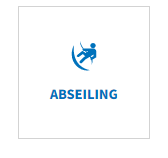 Highlights of
Dukeshouse Wood
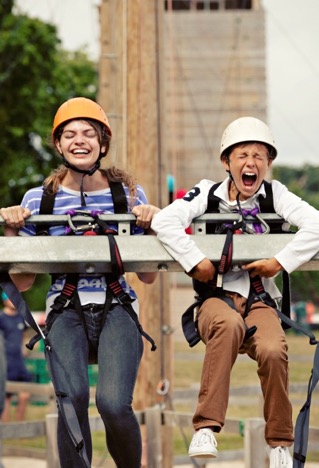 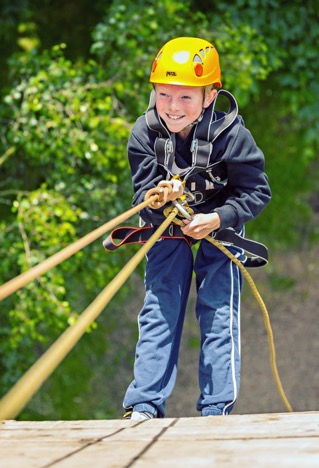 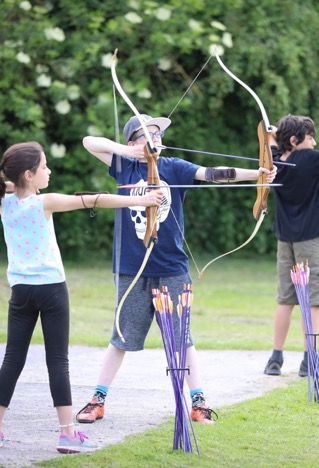 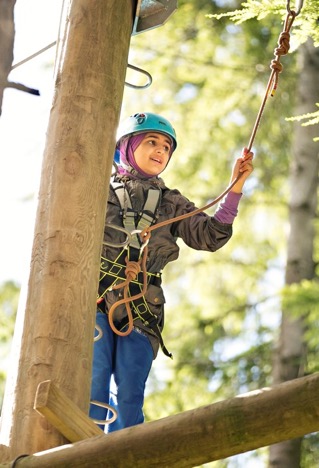 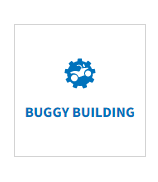 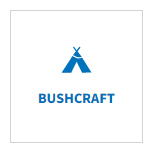 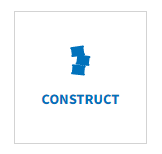 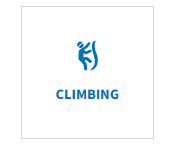 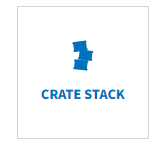 Highlights of
Dukeshouse Wood
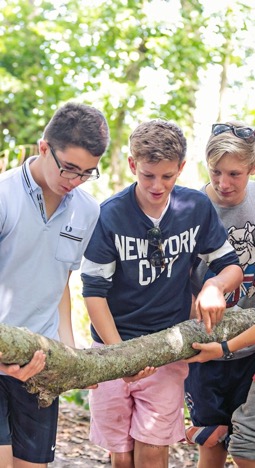 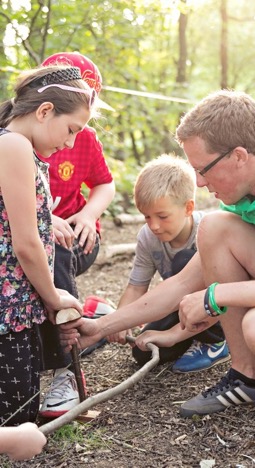 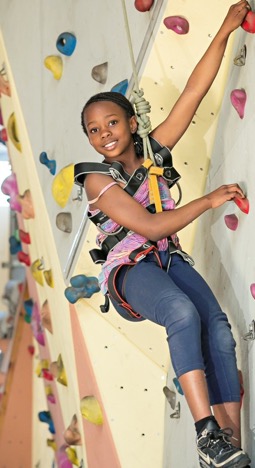 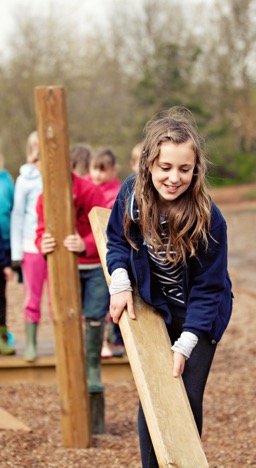 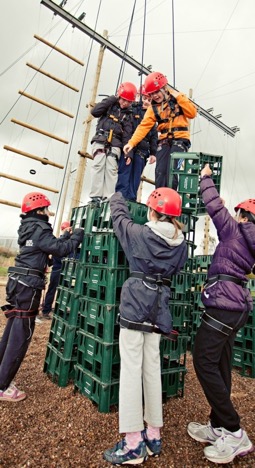 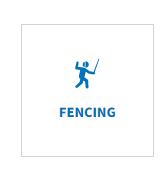 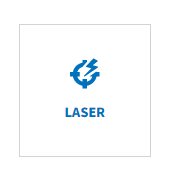 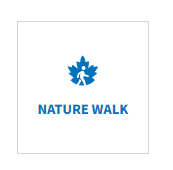 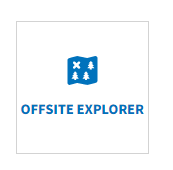 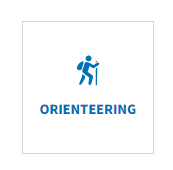 Highlights of
Dukeshouse Wood
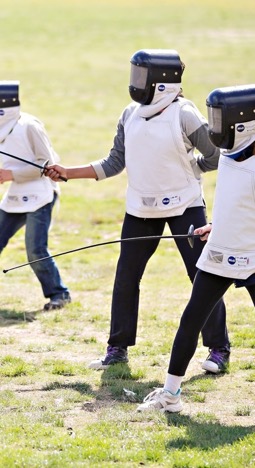 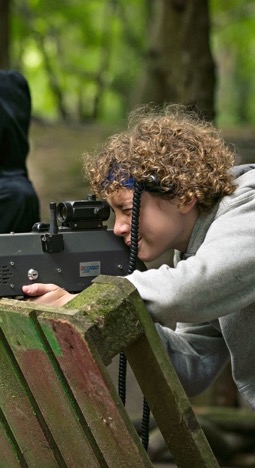 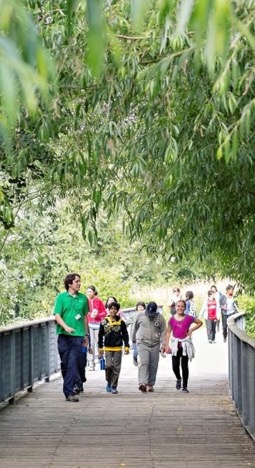 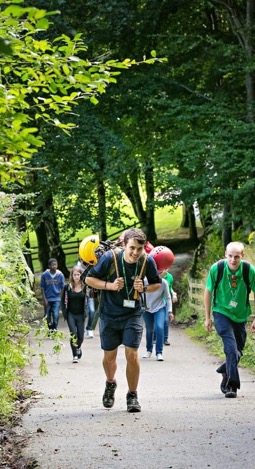 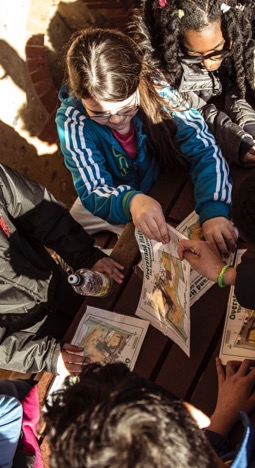 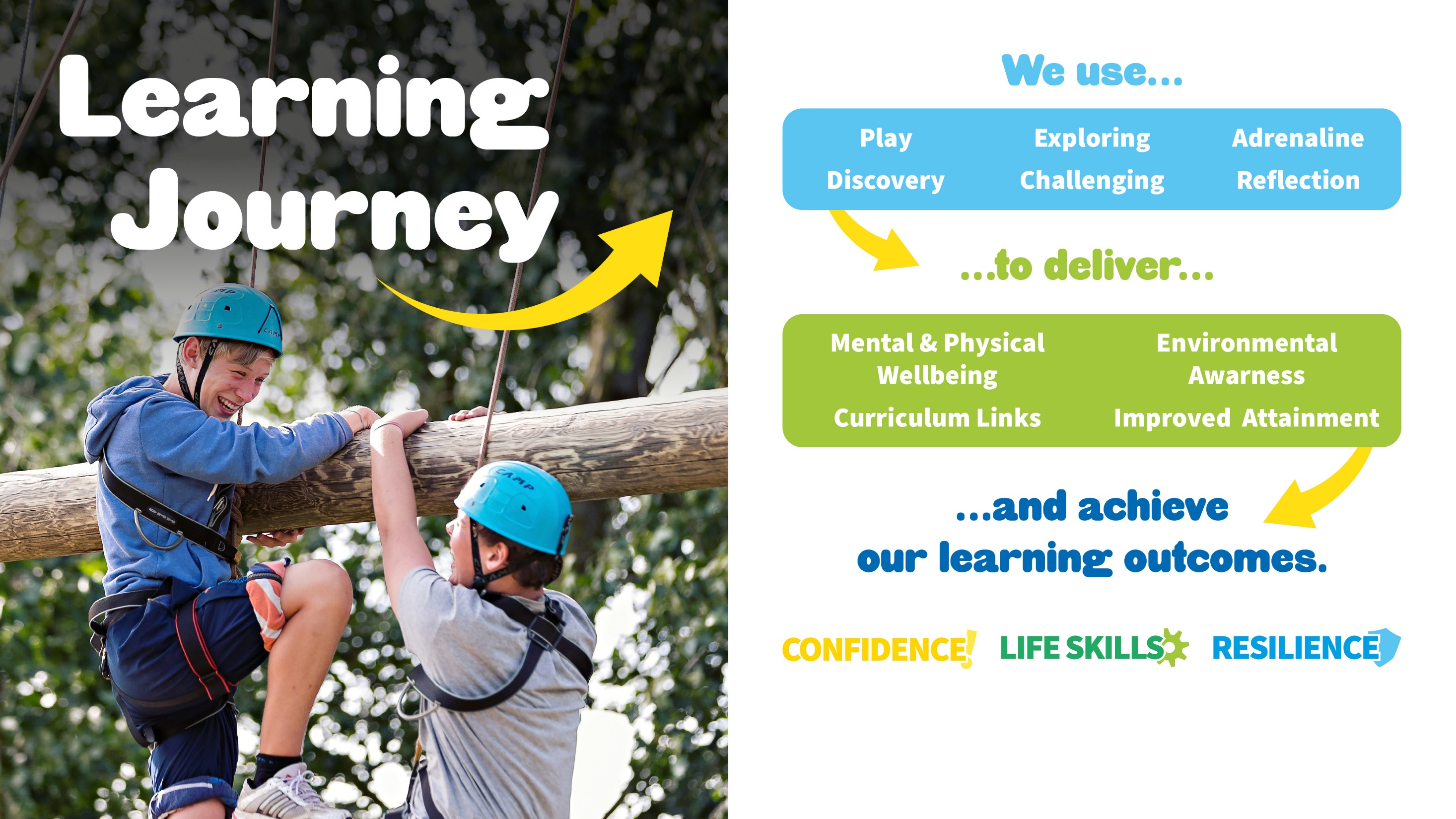 Learning Outcomes

Our programmes are designed to specifically meet your needs and link back to the core curriculum as well as developing environmental awareness and improve both mental and physical wellbeing.
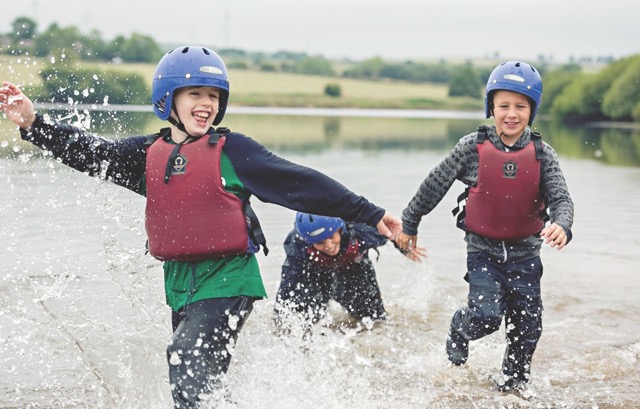 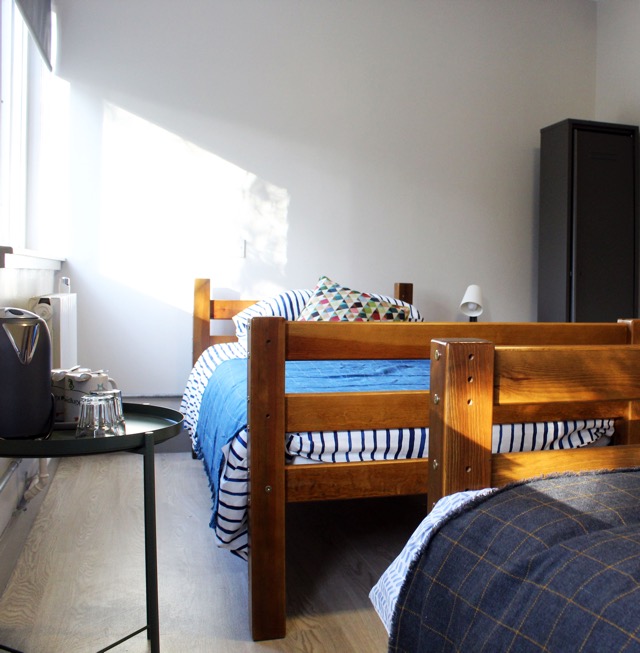 A bit more about your centre…

Sleeping

Dukeshouse Wood has standard dormitory style accommodation. Rooms range from 4 to 10 bed dormitories, all en-suite with under floor heating, and party leader rooms close by. Sheets, duvets and pillows are provided for all guests.
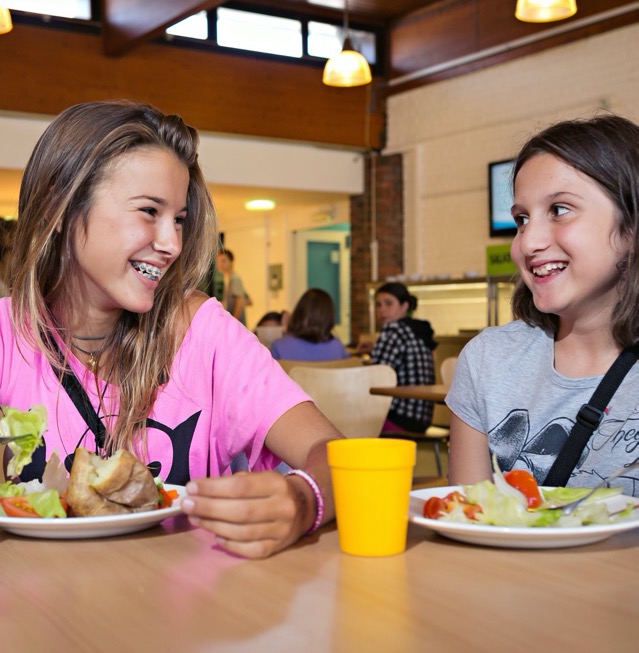 A bit more about your centre…

Eating

To fuel young guests during a long day of thrilling adventure activities, we serve three meals per day, with lots of choice and seasonal variations.

Each day there is a carefully balanced and nutritional meal plan, recently updated to meet and exceed the latest Government standards on young people's. We cater for most dietary requirements – just let us know.
Safety at Kingswood 

Peace of mind
Safety comes first at Kingswood; we’re founding members of the British Activity Providers Association (BAPA) and affiliated to a whole range of governing bodies. We employ safeguarding leaders and every team member undergoes enhanced DBS checks. There are secure boundaries around our centres and regular night patrols as standard. We’re also designated COVID-safe by Kaddi.
Covid policy
The key steps we are taking to ensure everybody who visits are safe include:

Respecting existing group bubbles
All team members are tested for covid twice weekly
Ensuring social distancing is adhered to, with reminders throughout our centres
Deep cleaning cycles and sanitiser stations. All equipment will be regularly sanitised according to the government’s regulations
PPE will be worn by our team when carrying out safety checks. We will always respect your wishes if you would like to wear your own face covering
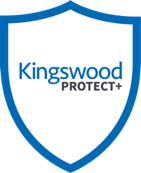 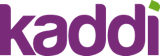 Here’s a taster!
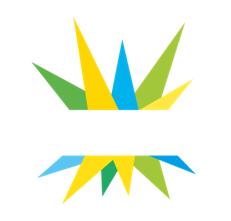 www.youtube.com/watch?v=Gl7DP04afhw
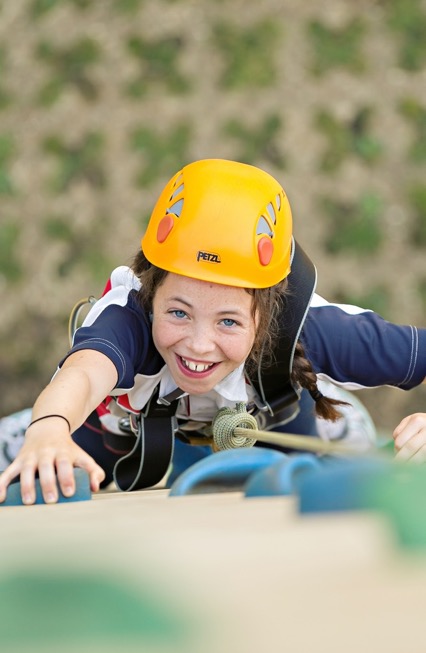 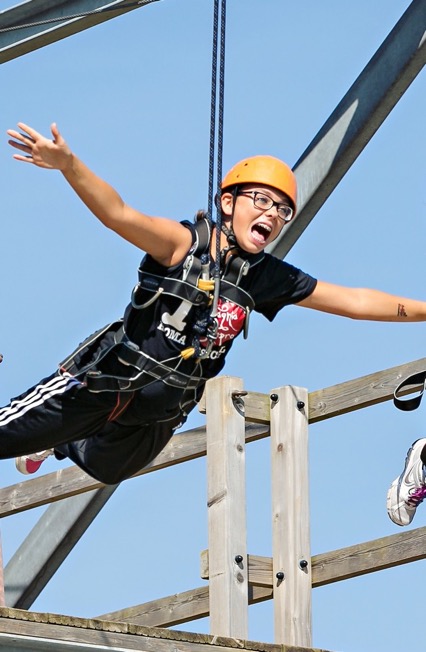 Here’s a taster!
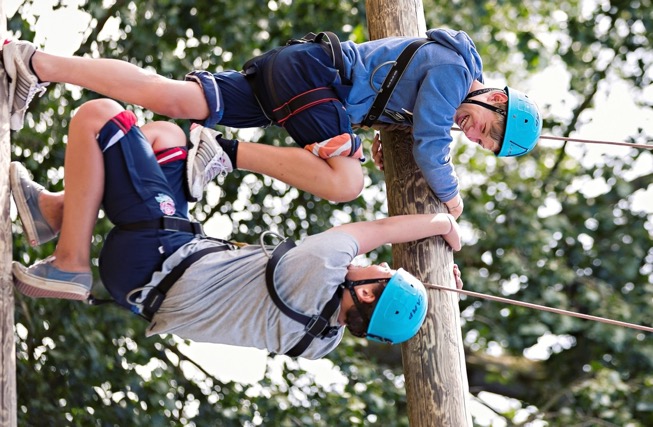 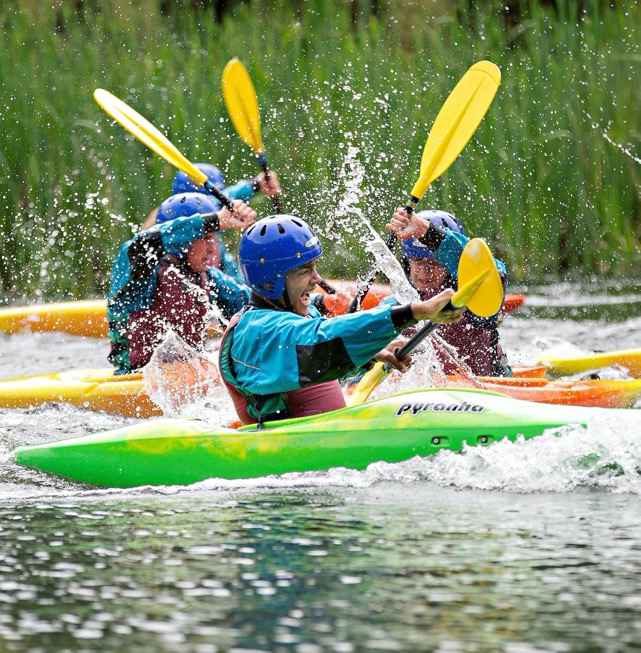 Discover more

Visit our website at www.kingswood.co.uk

Follow us on our social media channels

	kingswoodcentres

	
                @kingswoodcentres & @dukeshousewood

	
                @kingswood_
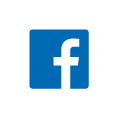 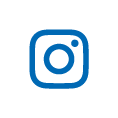 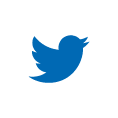 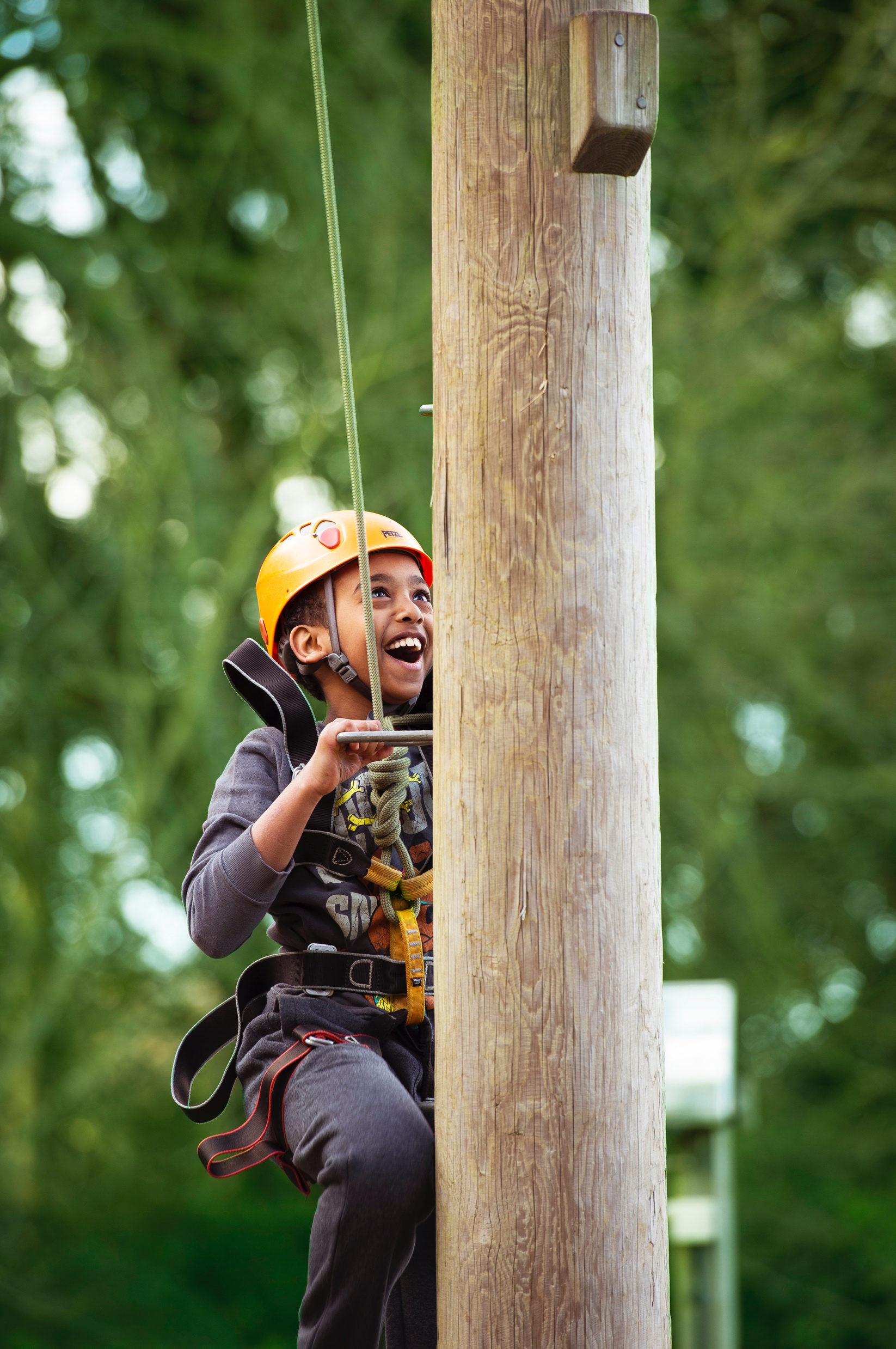 Thank you!

Any questions?